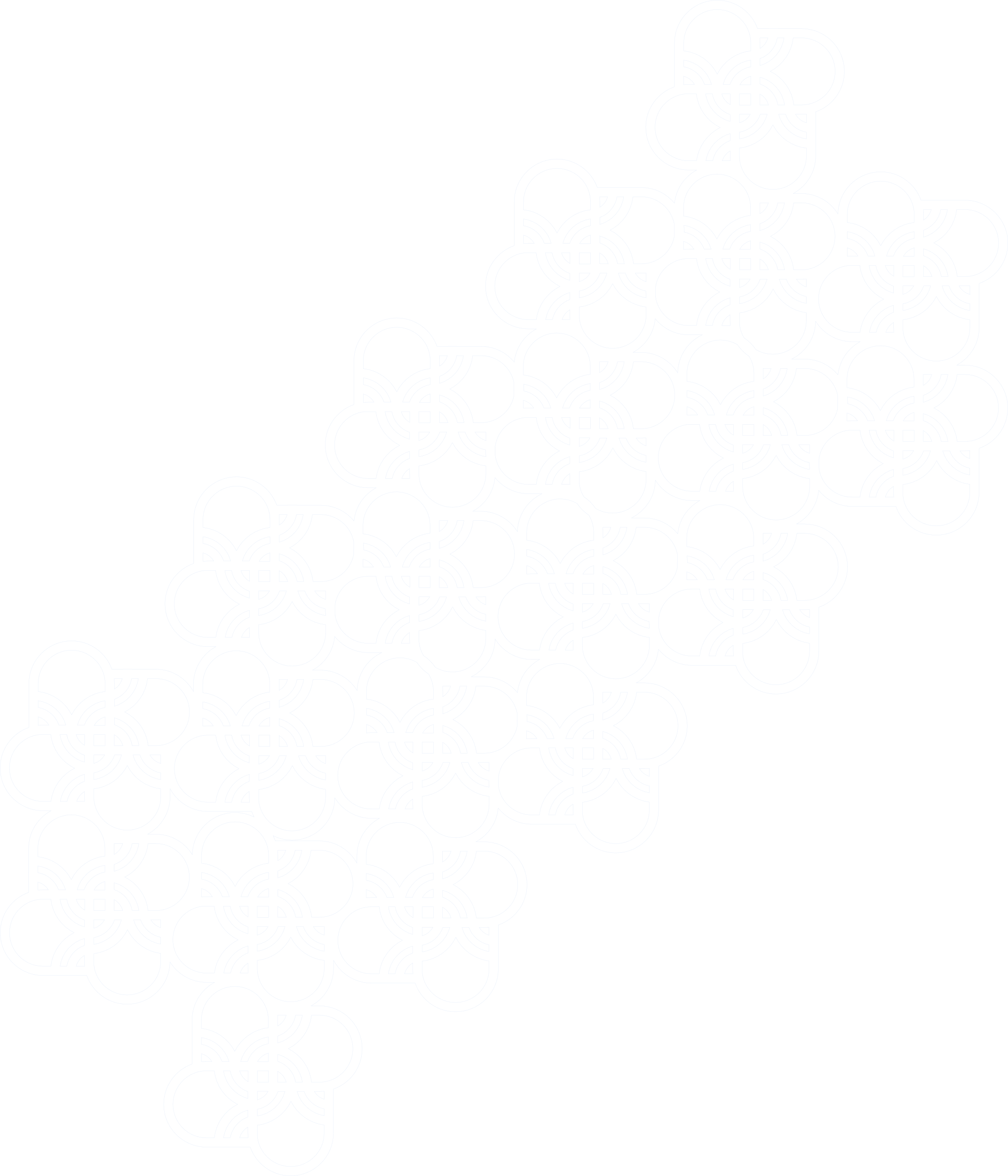 Conoce acerca de las
sanciones por infracciones que
se cometan a lo establecido en el
Reglamento de Tarjetas de Crédito

Resolución JM-56-2024
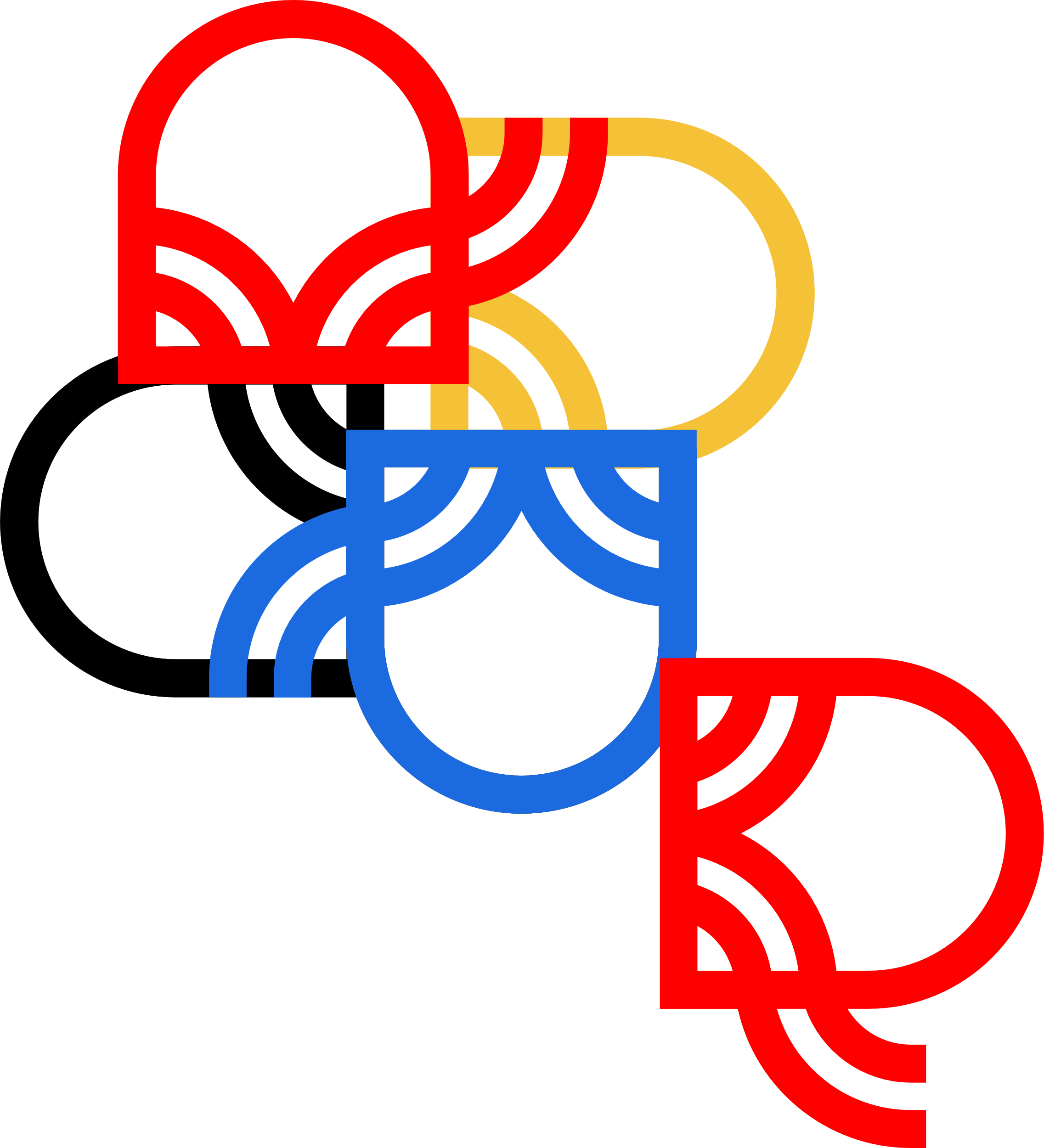 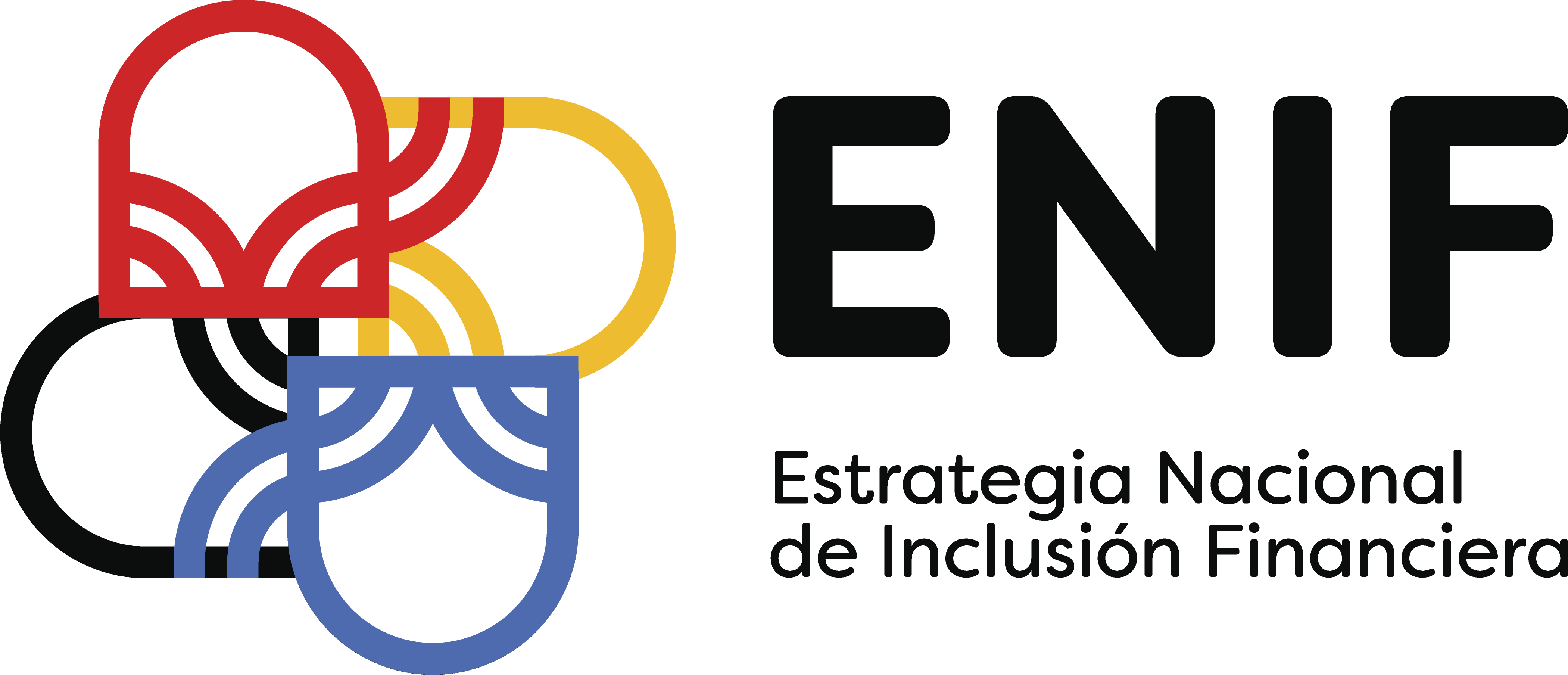 Artículo 18
Sanciones:
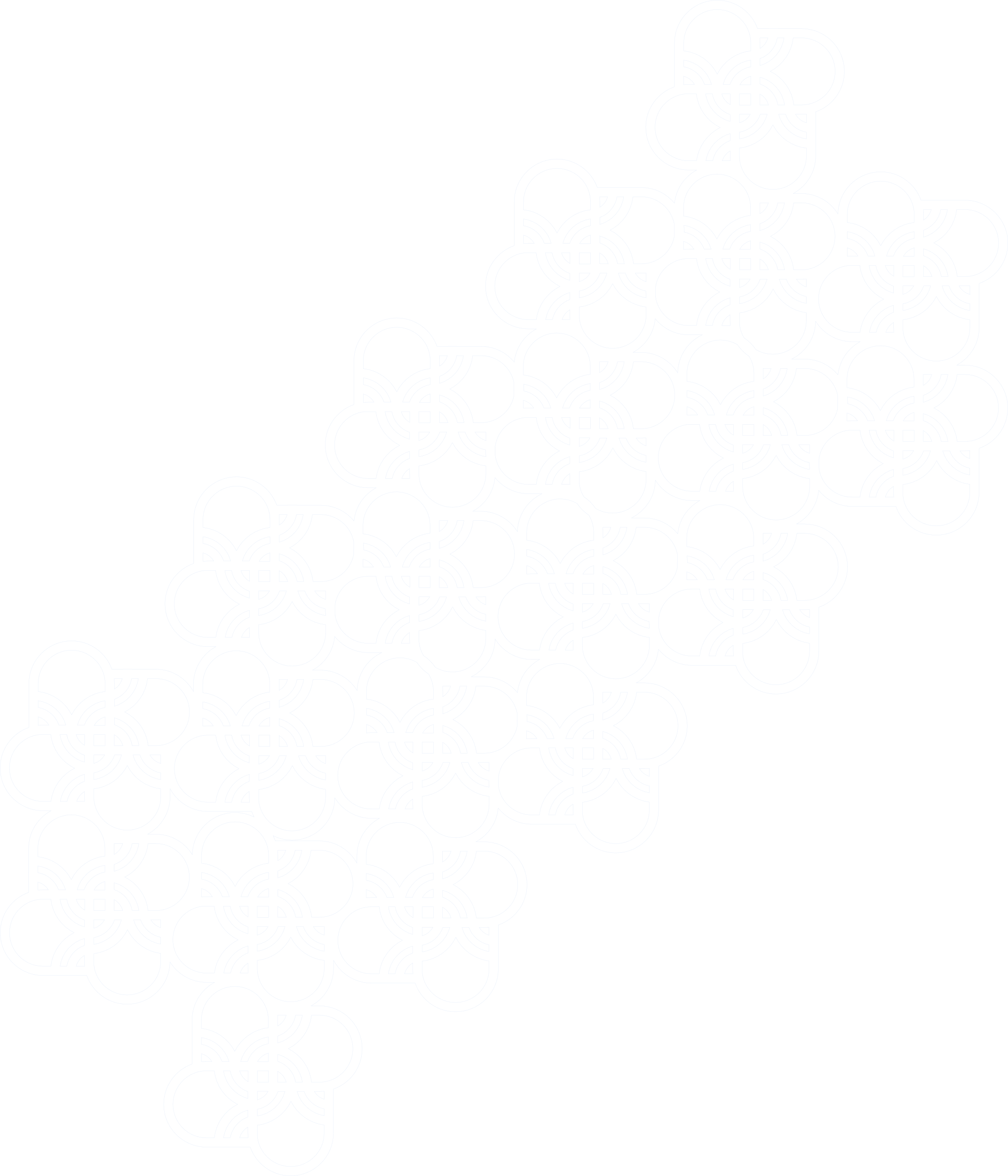 La Superintendencia de Bancos sancionará, conforme el reglamento para la aplicación de sanciones emitido por la Junta Monetaria, a los bancos, a las empresas especializadas en
servicios financieros que formen parte de un grupo financiero.
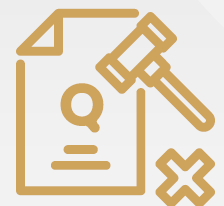 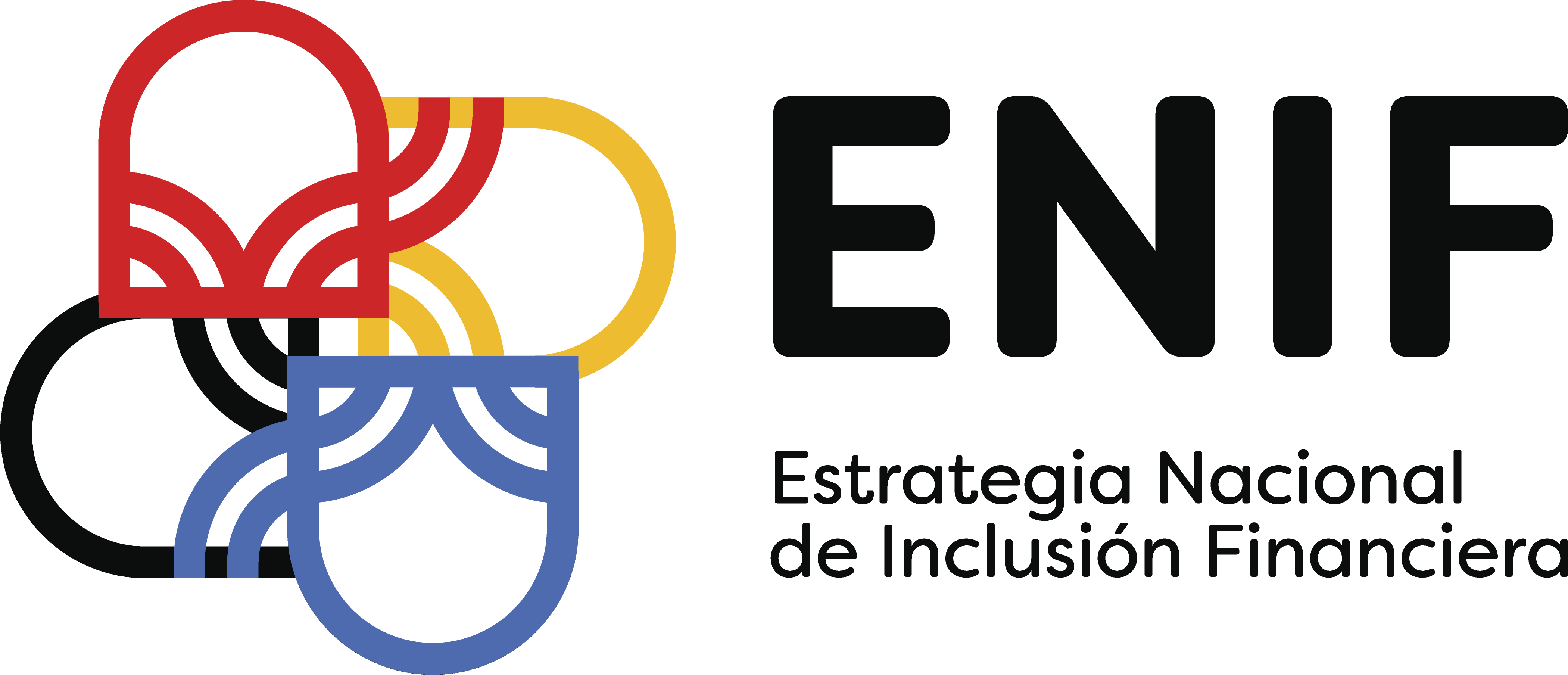 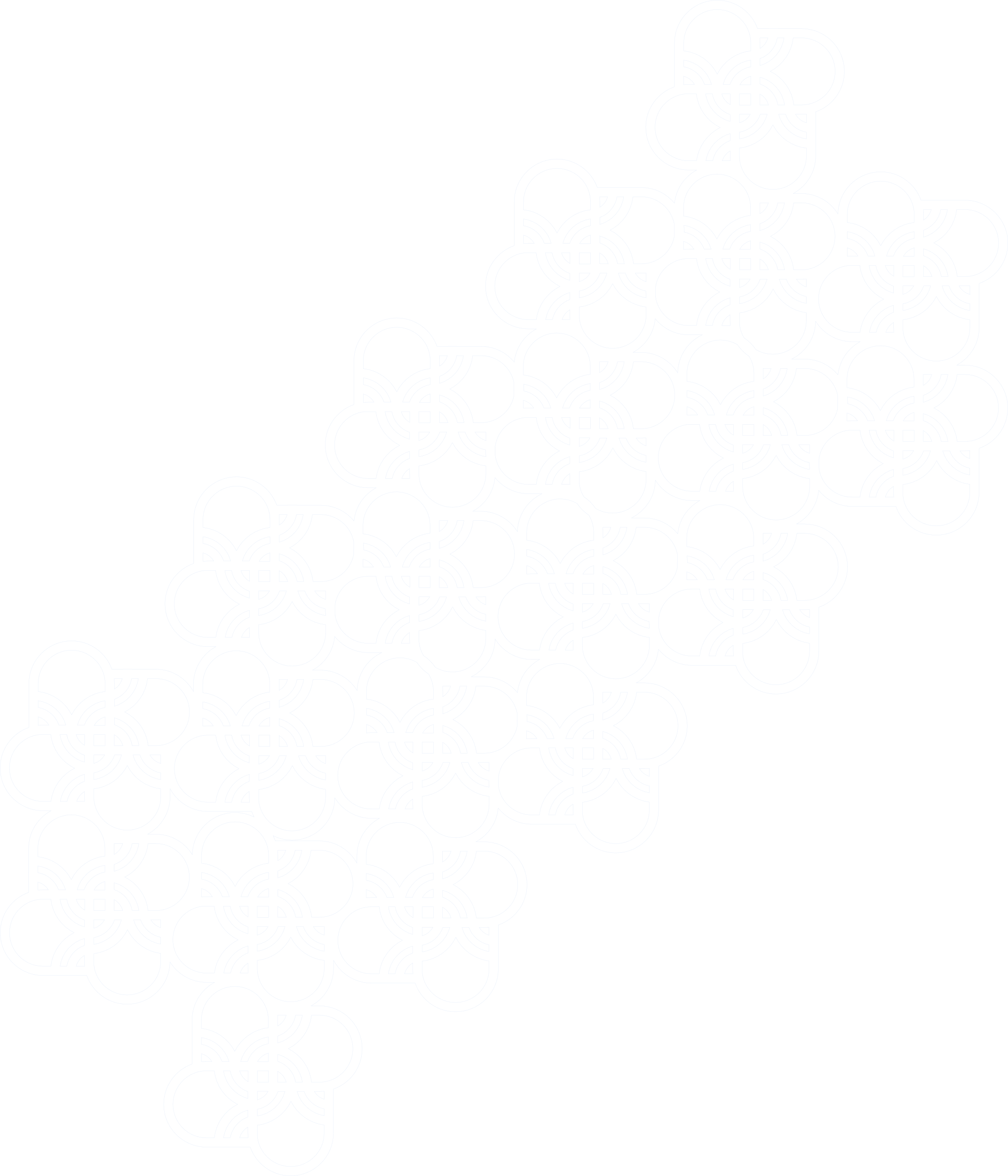 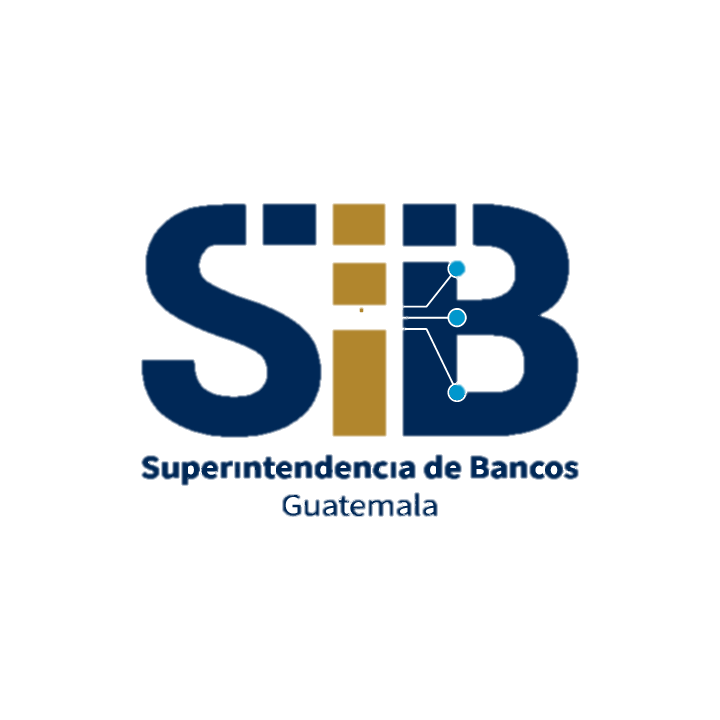 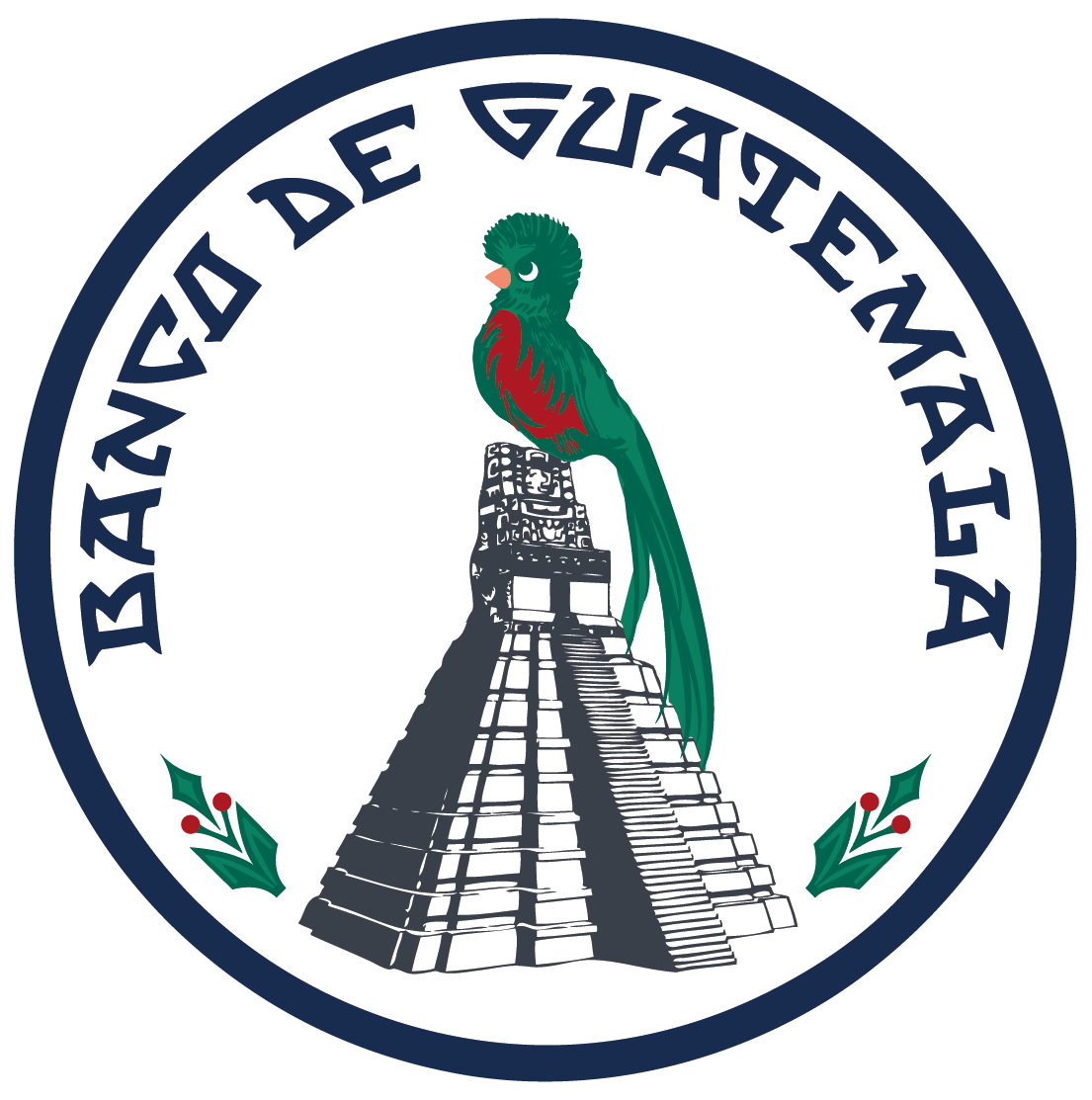 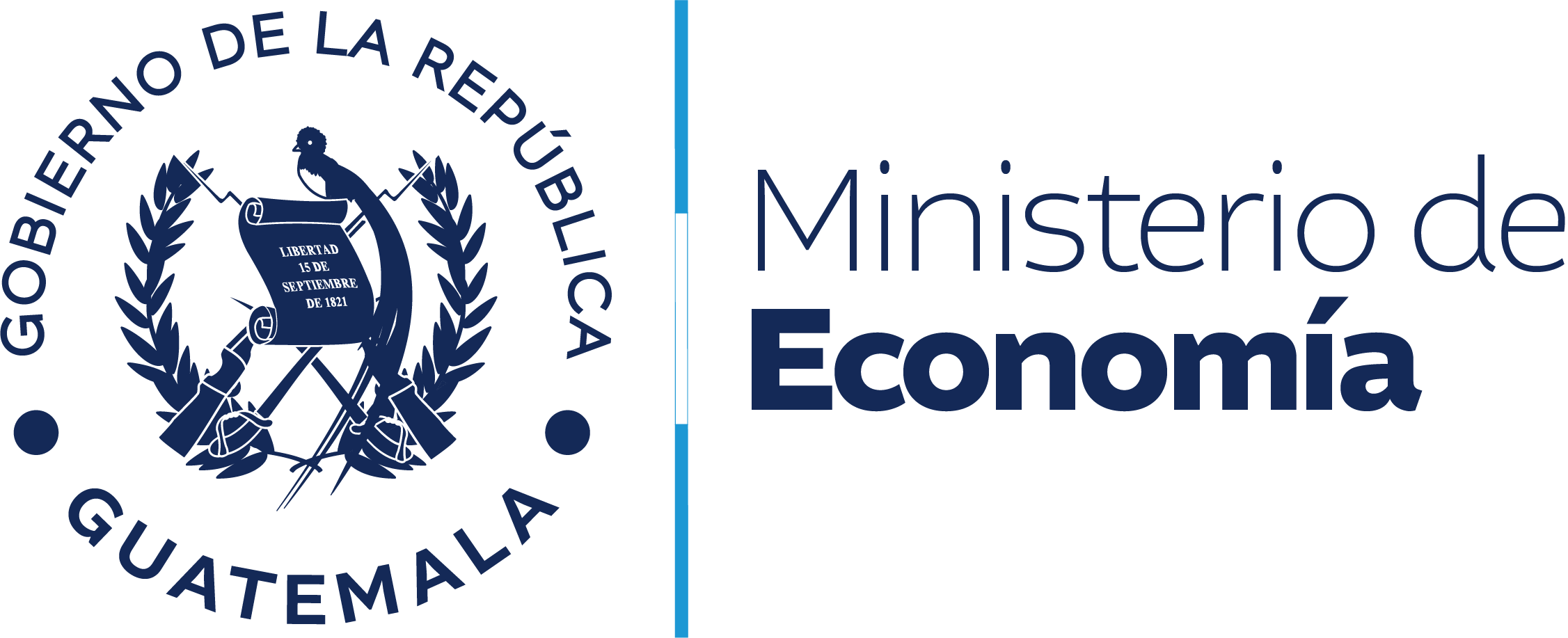 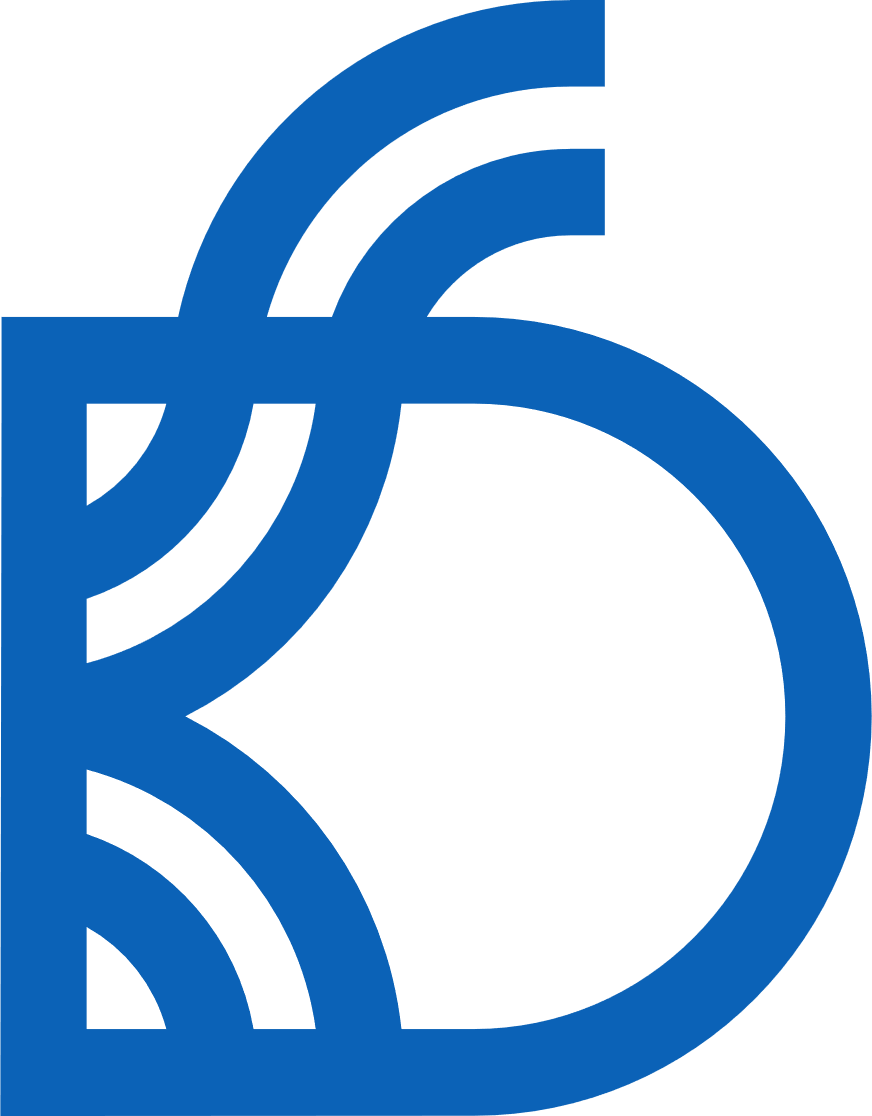 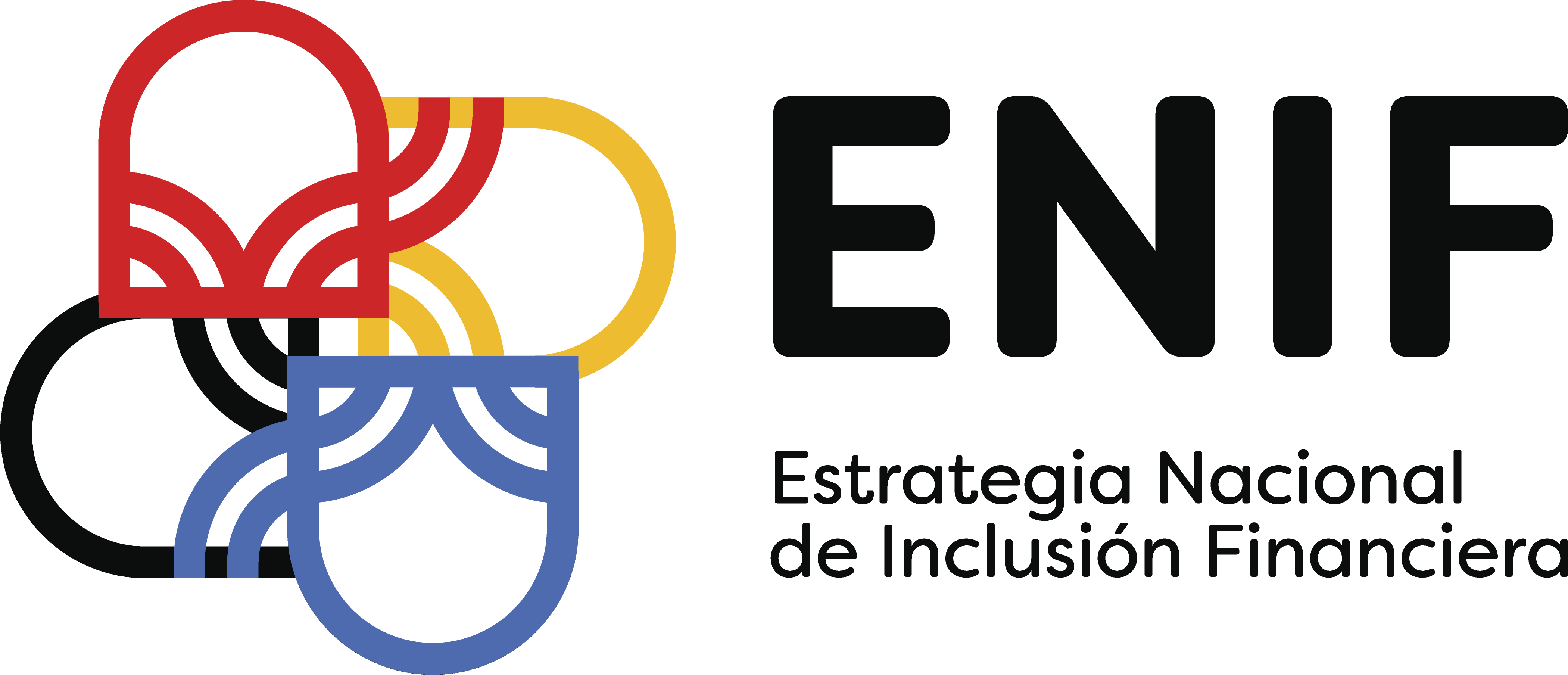